Software Engineeringand Architecture
Containers - Docker
Lightweight Virtual Machines
From Dev to Ops
We have this wonderful client-server system developed
Lots of unit and systems tests, highly flexible, highly reliable
But we only have it on our local laptops
Git clone, gradle something

We need to make it run on the internet
Deployment	idriftsættelse
Requires
A) A computer with DNS name on the ‘big internet’
B) Get our executable system on to that machine
Development
Operations
CS@AU
Henrik Bærbak Christensen
2
The Old Way
… a manual procedure
Build a server farm	or	Rent a VM in the cloud

Ah – we need a database for the server
Rent one more machine; install linux, install MySQL, copytable init scripts, configure linux for database systems, …
Now, log into the server
Install linux, git, java, gradle, …
Git clone the repository
Run the executable using ‘parameters for production’
CS@AU
Henrik Bærbak Christensen
3
But it does not scale…
… Imagine 10.000+ machines to do that on 

And imagine that 100 persons handles 100 machines each, each doing it in a slightly different way

In one year, you have 10.000 machines configured in about 500 different ways, meaning any update/fix of the software requires different actions for each machine 

The multiple maintenance problem for operations
Not multiple copies of code, but of machine configurations !
CS@AU
Henrik Bærbak Christensen
4
Example: Uber
~100.000 VMs to run the Uber infrastructure…
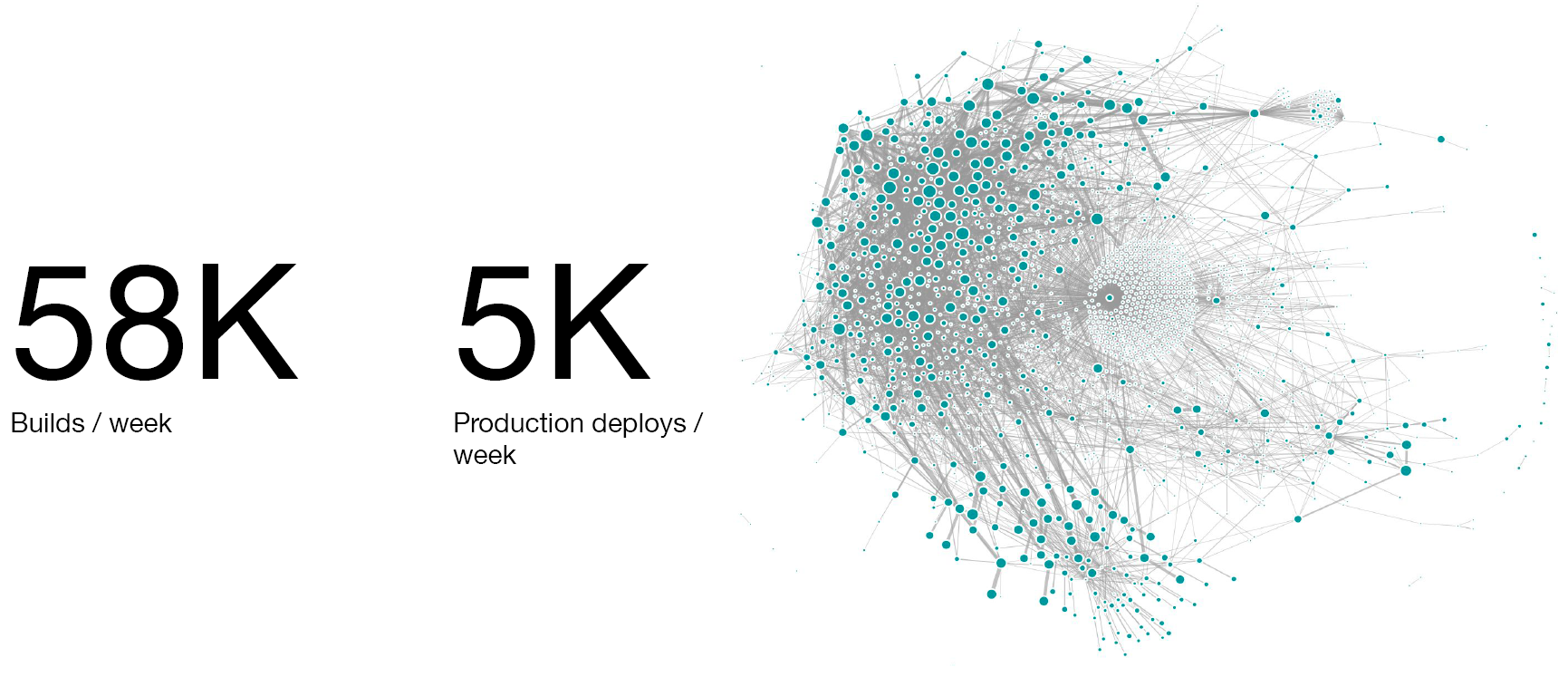 CS@AU
Henrik Bærbak Christensen
5
The Moving Code Problem
Crossing boundaries, that is, moving code
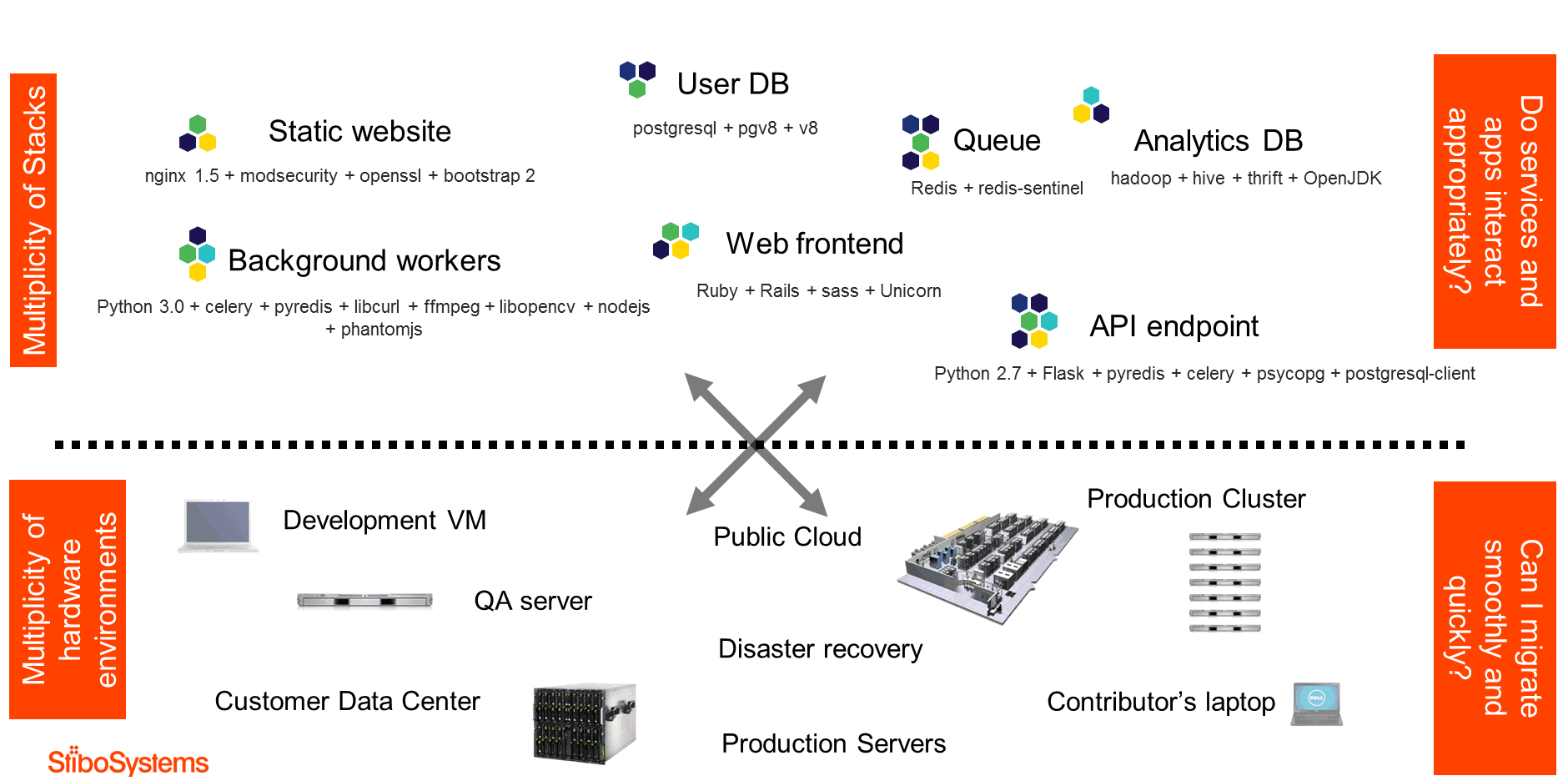 Source: Torben Haagh, StiboSystems
CS@AU
Henrik Bærbak Christensen
6
Was Solved in 1960’ies
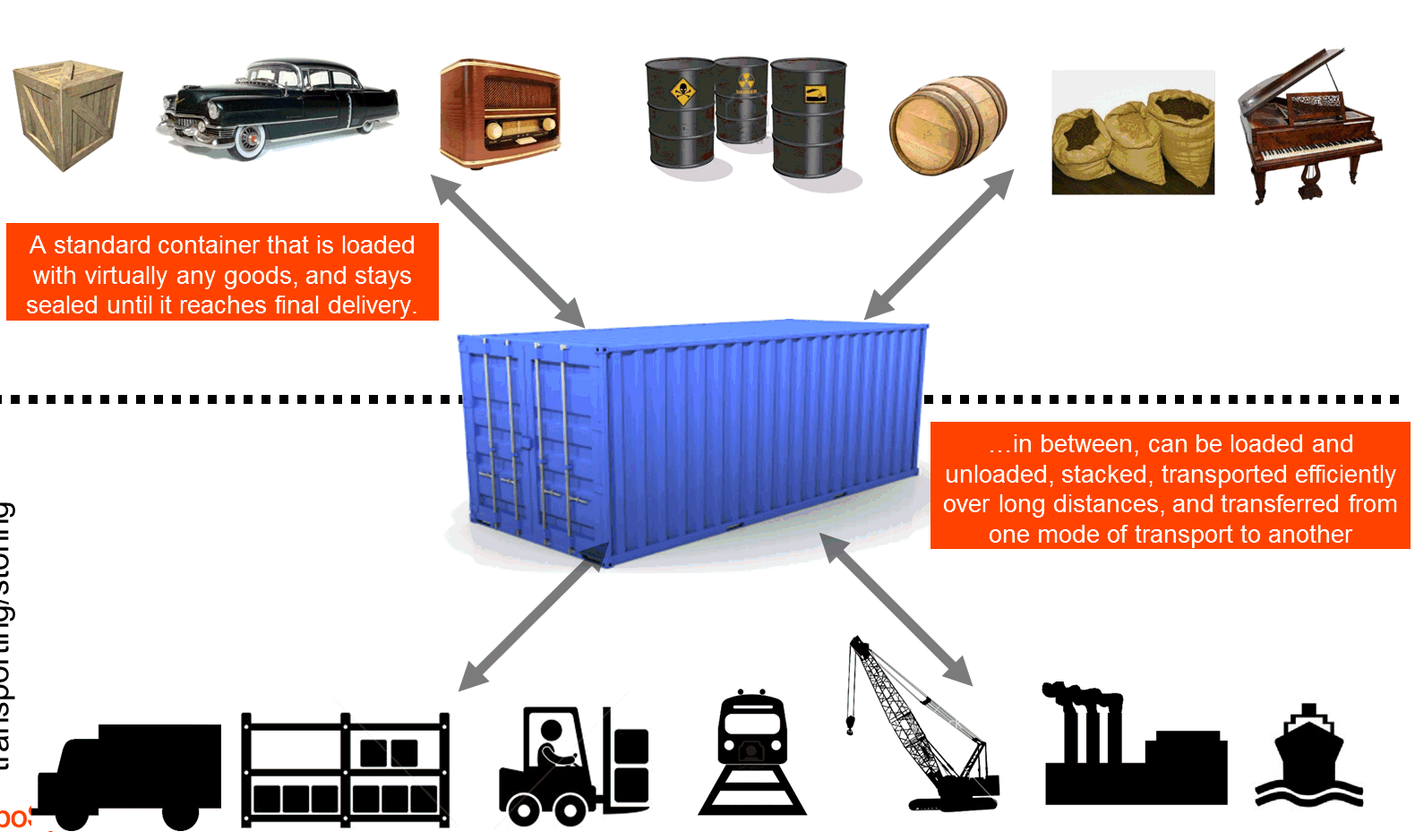 CS@AU
Henrik Bærbak Christensen
7
Docker = Container
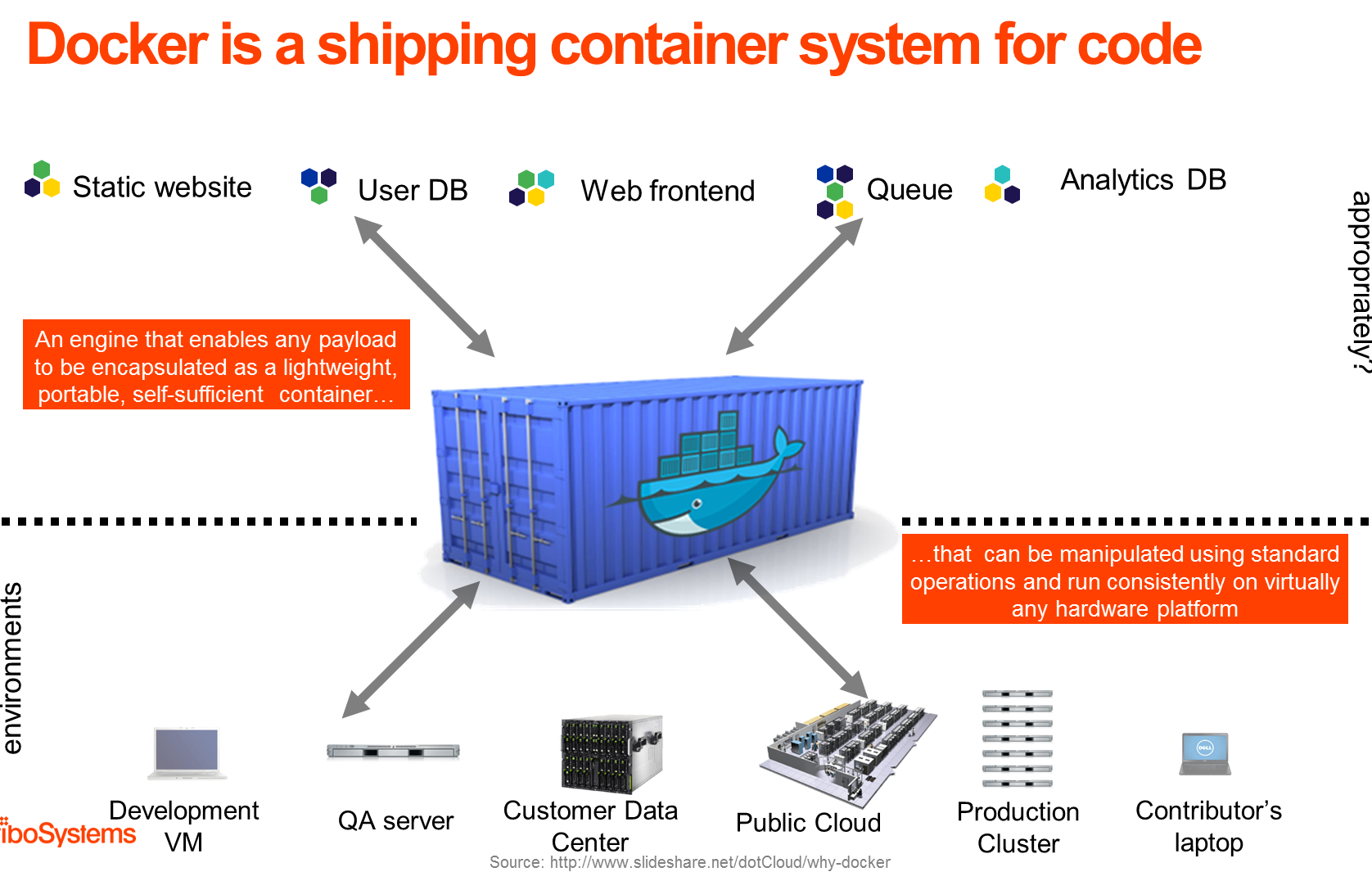 CS@AU
Henrik Bærbak Christensen
8
Not Just Programs - Environments
A Container is a Virtual Machine
A VM is
The operating system
All supporting libraries
The executable / system
That is:
The code + the full environment ofthe (virtual) machine

It is self-contained! Noexternal dependencies!
CS@AU
Henrik Bærbak Christensen
9
So – What do We Get?
Instead of your specific labtop which is
Lots of programs and your specific configuration of OS
And then HotStone (server) manually fiddled to make it run
We instead build a container which
Includes the OS + all supporting libraries + HotStone code
That can be run on a “bare metal” computer that has no specific configuration
Except – I needs to be able to run containers:
Docker Engine
A program to deploy/monitor a set of Docker containers
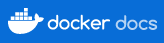 CS@AU
Henrik Bærbak Christensen
10
Solves Scaling Issue
Problem solved:

We rent 10.000 identical machines with no special configuration
(that runs docker engine, ok)

And then deploy containers with our code in.
CS@AU
Henrik Bærbak Christensen
11
Building a Container
Infrastructure-as-code
“IaC”
Example: Hello-Spark
The most basic web server system
‘gradle hello’
Starts a web server on port 4567
Browse to ‘(servername):4567/hello/(a name here)’
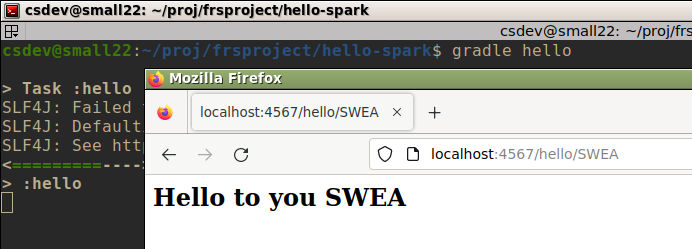 CS@AU
Henrik Bærbak Christensen
13
My Container…
I want to build a docker container which contains
Linux Operating System
Java 17 runtime system
Gradle v8.3
And my Hello-spark code
build.gradle
src/ folder
Can run on any machine in the world if it has docker engine installed and nothing else required!
CS@AU
Henrik Bærbak Christensen
14
Building Containers
Infrastructure-as-code, IaC
We write code to buildthe container
Dockerfile
A DSL for buildingDocker images

Image = Static unit
Container = Runtime unit
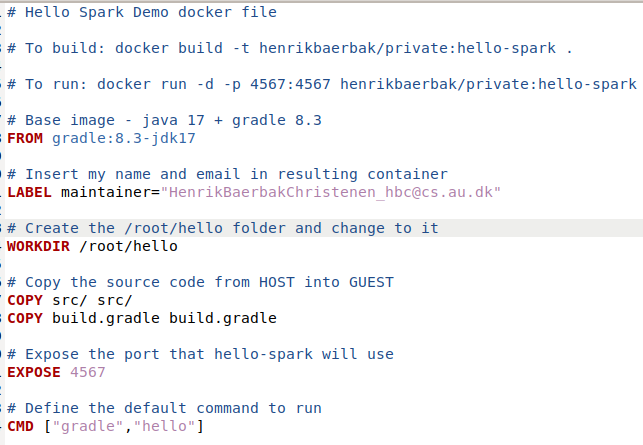 CS@AU
Henrik Bærbak Christensen
15
IaC
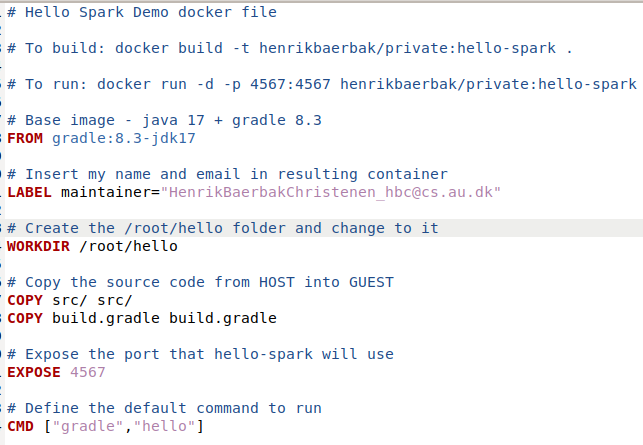 Parts:


Base



Copy


Execution
CS@AU
Henrik Bærbak Christensen
16
Building
Image name: henrikbaerbak/private:hello-spark
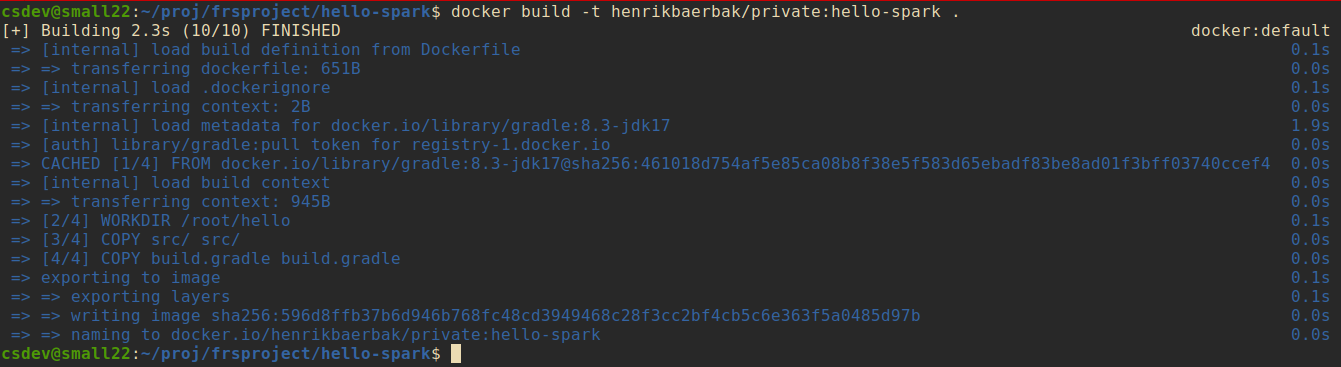 CS@AU
Henrik Bærbak Christensen
17
Local Running/Testing
‘run’
-p 4567:4567	The container’s port is mapped to localhost
-d		In the background (daemon)
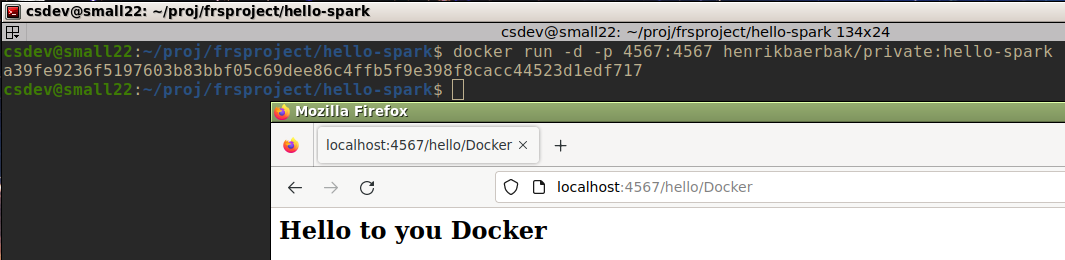 CS@AU
Henrik Bærbak Christensen
18
Deployment
Via Docker Hub
Hub
Maven Repository is a cloud service hosting java libraries
Docker hub does the same for images!
Push to my ‘henrikbaerbak’ account on docker hub.
Now it is globally accessible !
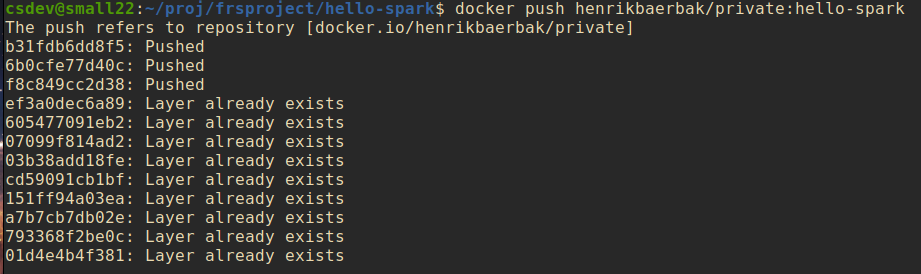 CS@AU
Henrik Bærbak Christensen
20
To Amsterdam
I want to deploy it on my rented machinein Amsterdam
Which has DNS ‘hotstone.littleworld.dk’
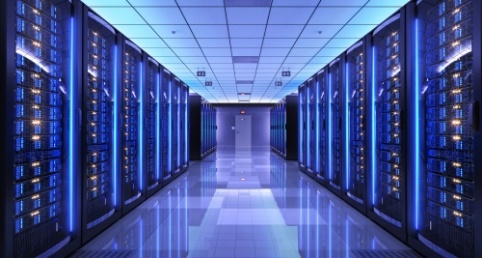 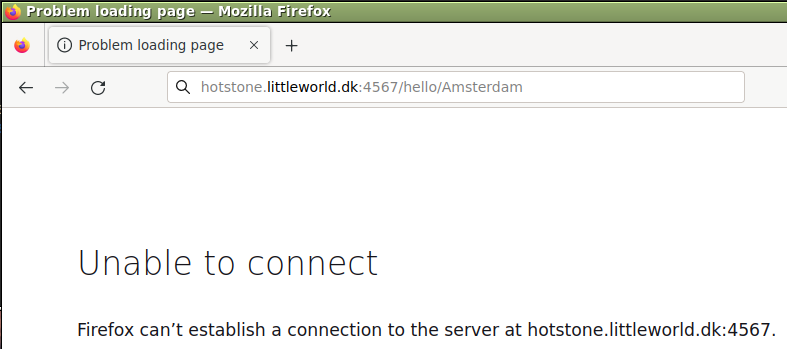 CS@AU
Henrik Bærbak Christensen
21
Process
Log into my machine in Amsterdam
Using my Windows Putty secure shell; and ‘run’ container
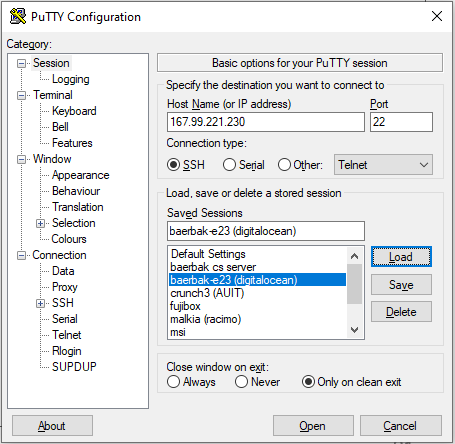 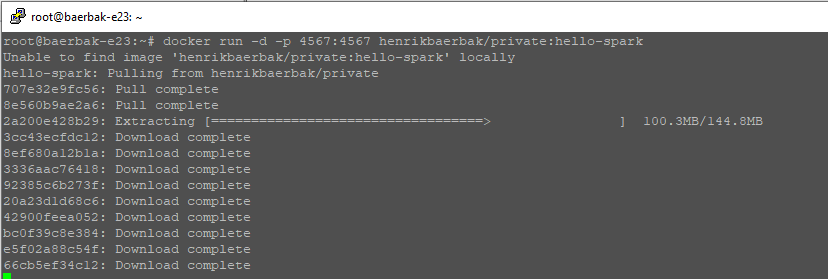 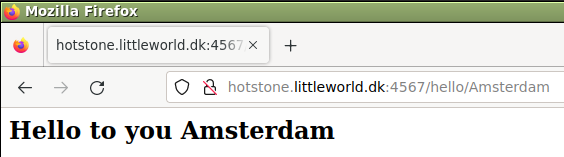 Try it 
CS@AU
Henrik Bærbak Christensen
22
Bottomline
It takes about 1 minute!

My Amsterdam machine does not have neither Java nor Gradle, nor Go, nor Erlang, nor Rust, nor C++… installed

And it can run it all, if they are containerized!
CS@AU
Henrik Bærbak Christensen
23
Examples
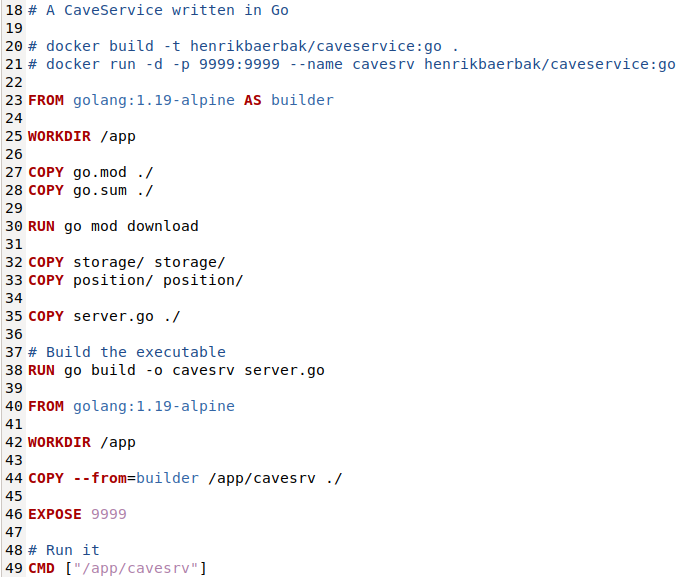 My ‘cave service’in GoLang
CS@AU
Henrik Bærbak Christensen
24
Examples
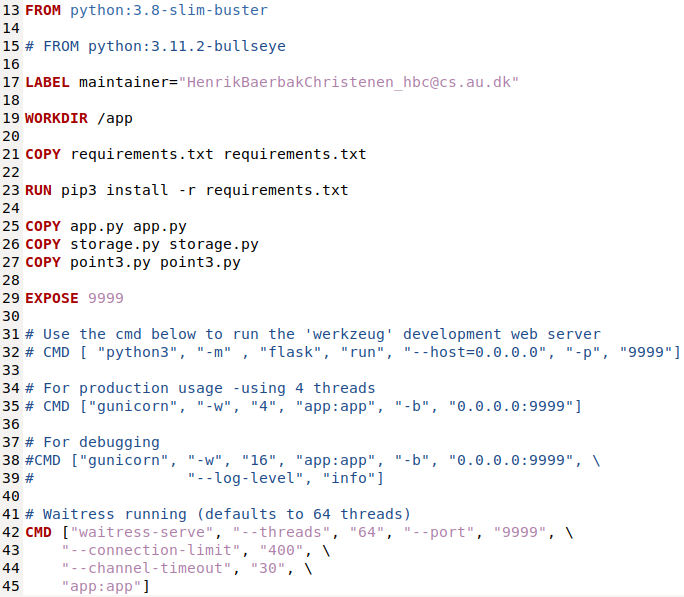 My ‘cave service’in Python
CS@AU
Henrik Bærbak Christensen
25
Examples
My ‘cave service’in Scala
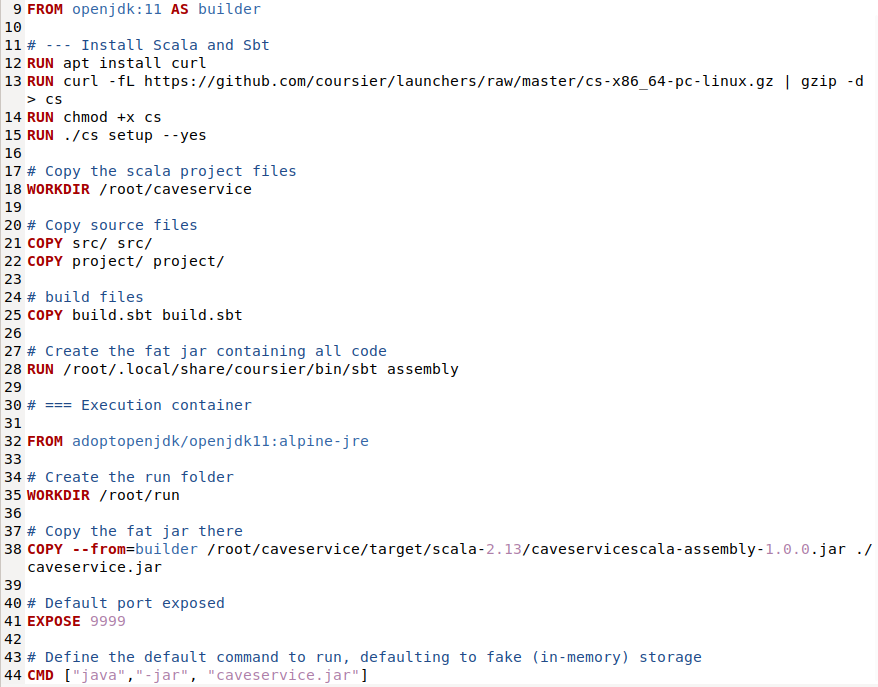 CS@AU
Henrik Bærbak Christensen
26
Examples
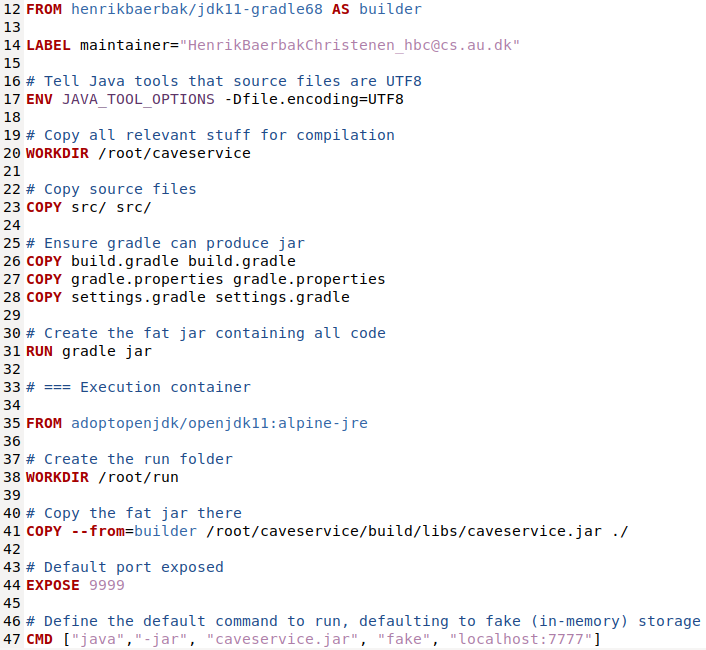 My ‘cave service’in Java
CS@AU
Henrik Bærbak Christensen
27
And Much More
My DigitalOcean machine runs a lot of stuff for me…




The hot stone game server with its associated MariaDB is one of them…
A ‘quote’ service, used in my MicroService fagpakke
A ‘subscription’/single sign-on service, in same fagpakke
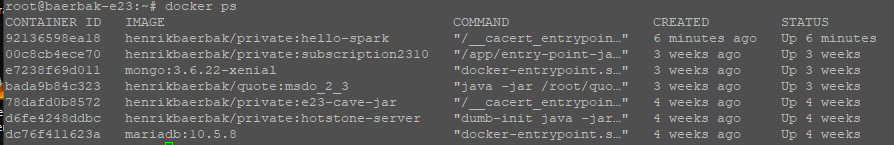 CS@AU
Henrik Bærbak Christensen
28
And the World is Big
All major players of open source have containers for their products.
Want to have a MongoDB database?
Easy! It takes about ½ minute to get it installed and running!
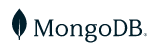 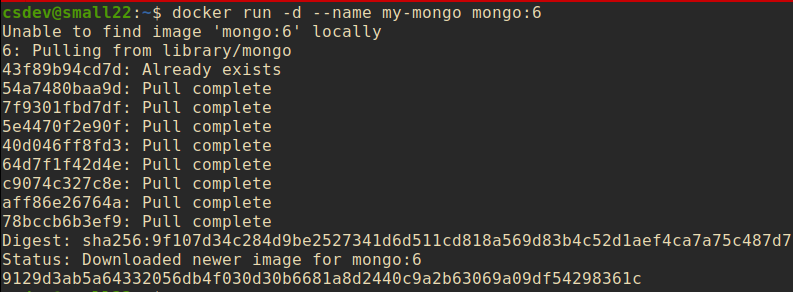 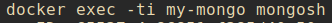 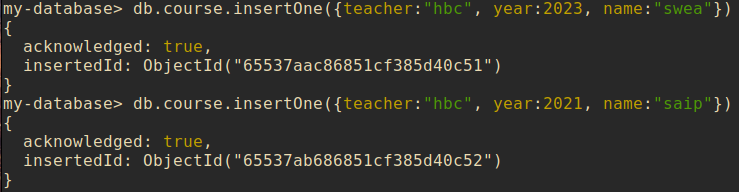 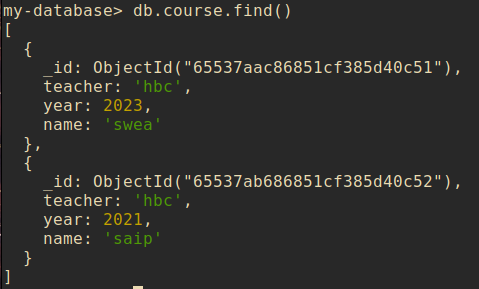 CS@AU
Henrik Bærbak Christensen
29
Deploying Systems
Outlook to
Orchestration Tools
Only one service…
‘docker run …’ allows me to ‘start one service’
But systems in practice need many more services
Ex: HotStone server on hotstone.littleworld.dk

That server stores all method calls in a SQL database for “future analysis”




Exercise: What pattern is in play here ?
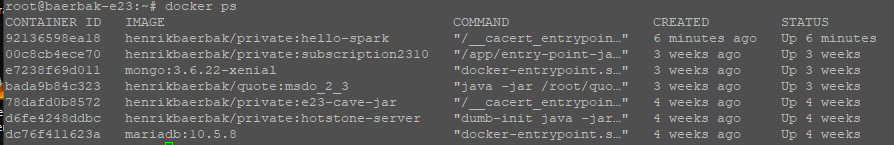 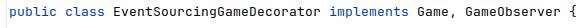 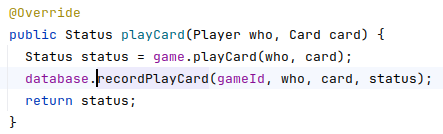 CS@AU
Henrik Bærbak Christensen
31
[SideBar]
So I can query like “when was a card played by whom?”
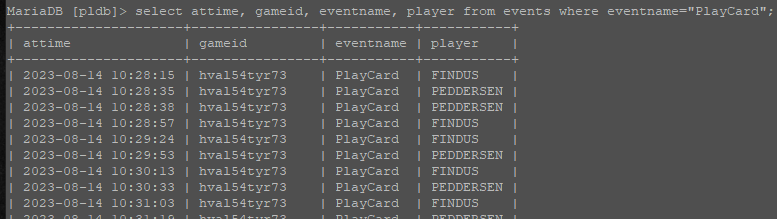 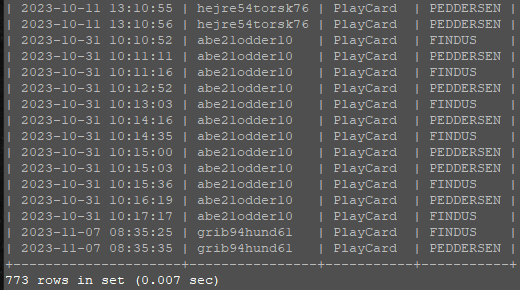 CS@AU
Henrik Bærbak Christensen
32
The Problem
I need to deploy
A MariaDB SQL server container
A HotStone server
And ensure they talk to each other (DNS, network)
Ups – and I need hard disk space for the database itself which survives restarting the system!
(By default, a container has its own file system (of course), and thus removing it, will destroy all contents!)

We need infrastructure-as-code to deploy systems
CS@AU
Henrik Bærbak Christensen
33
The Containers
A) MariaDB	Easy part: Images on Docker Hub


B) HotStone server
I write a Dockerfile, build container, and push
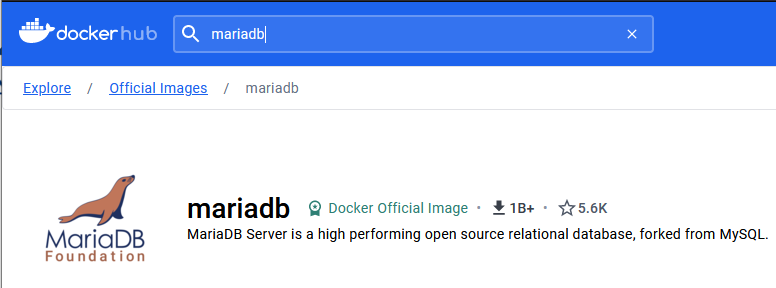 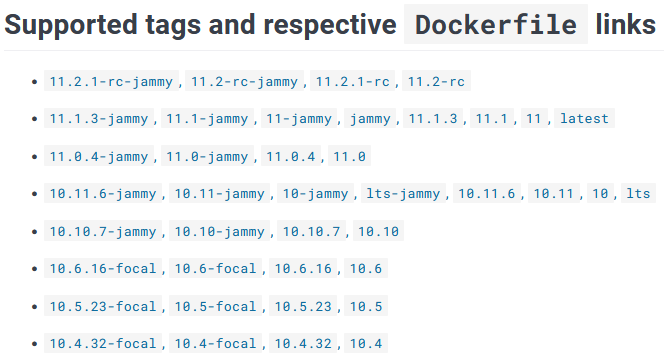 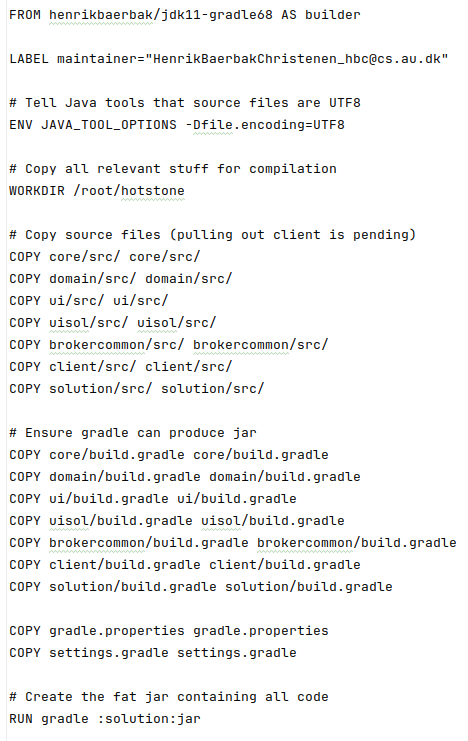 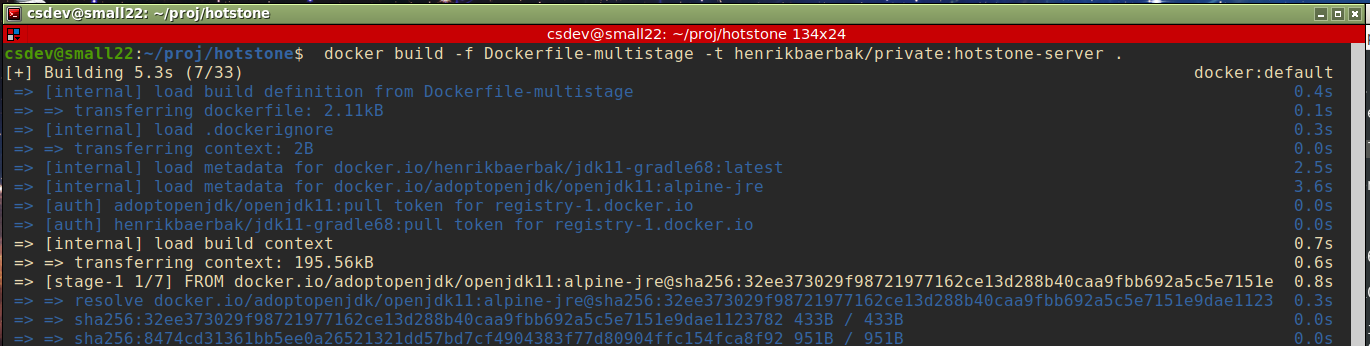 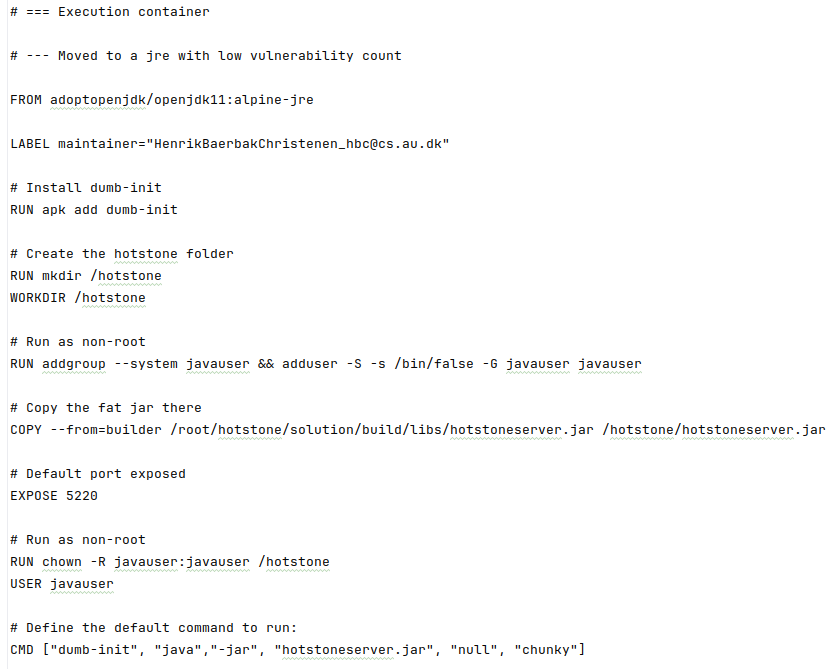 CS@AU
Henrik Bærbak Christensen
34
Docker Swarm
IaC for orchestration
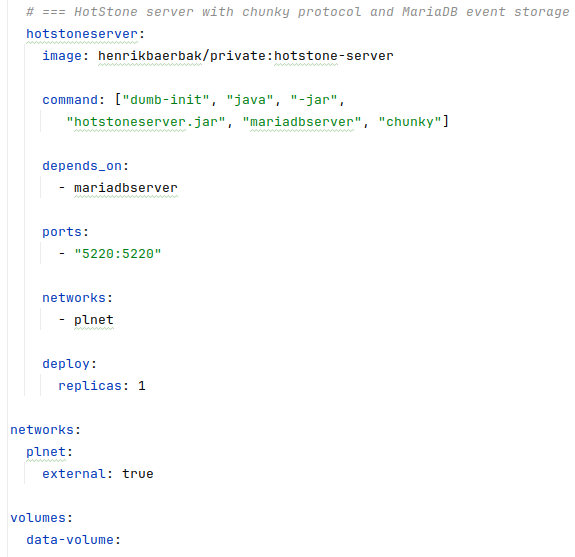 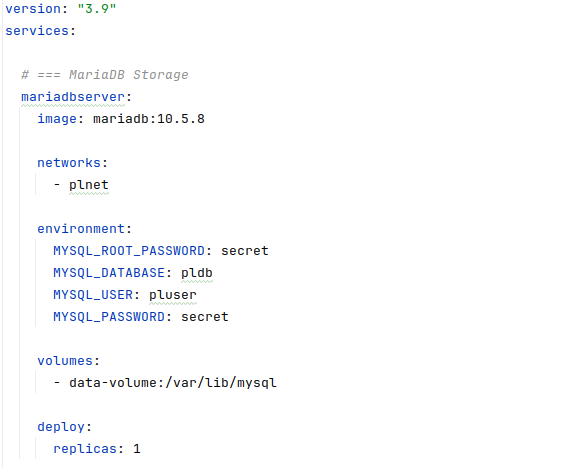 CS@AU
Henrik Bærbak Christensen
35
Internal Network and DNS
Network ‘plnet’ and Named servers
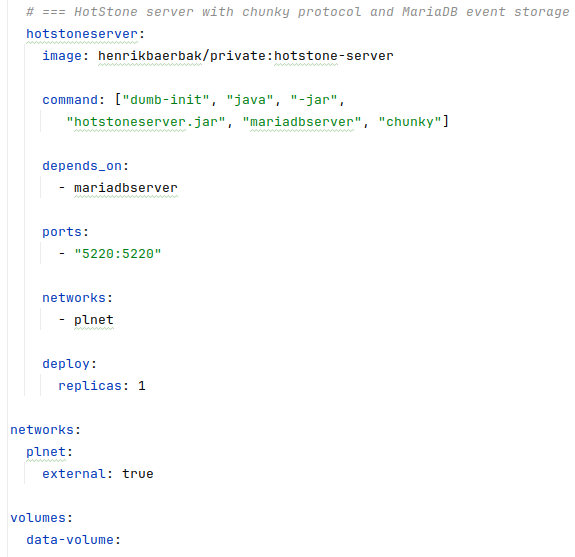 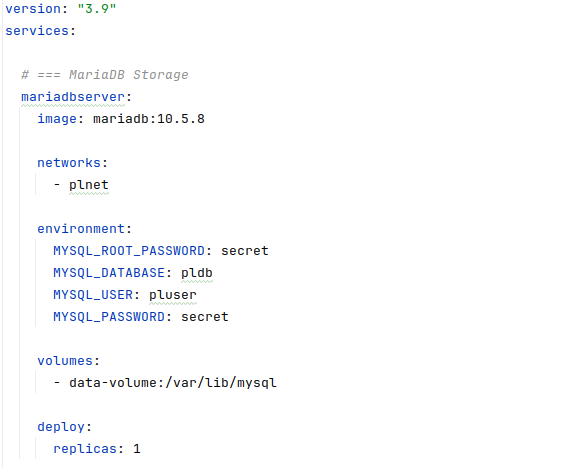 CS@AU
Henrik Bærbak Christensen
36
Volume
Volumes are stored on the host machine
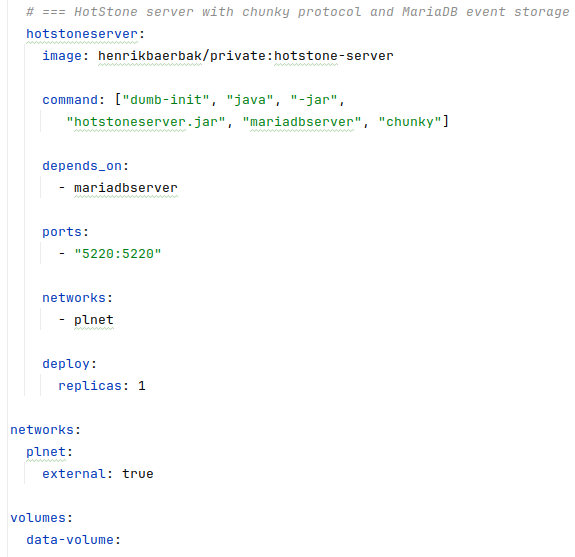 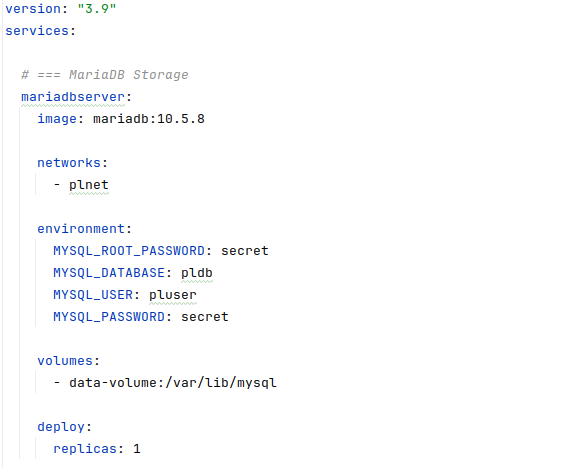 CS@AU
Henrik Bærbak Christensen
37
Time to Deploy (Testing)
On my Staging machine, just ‘docker stack deploy’
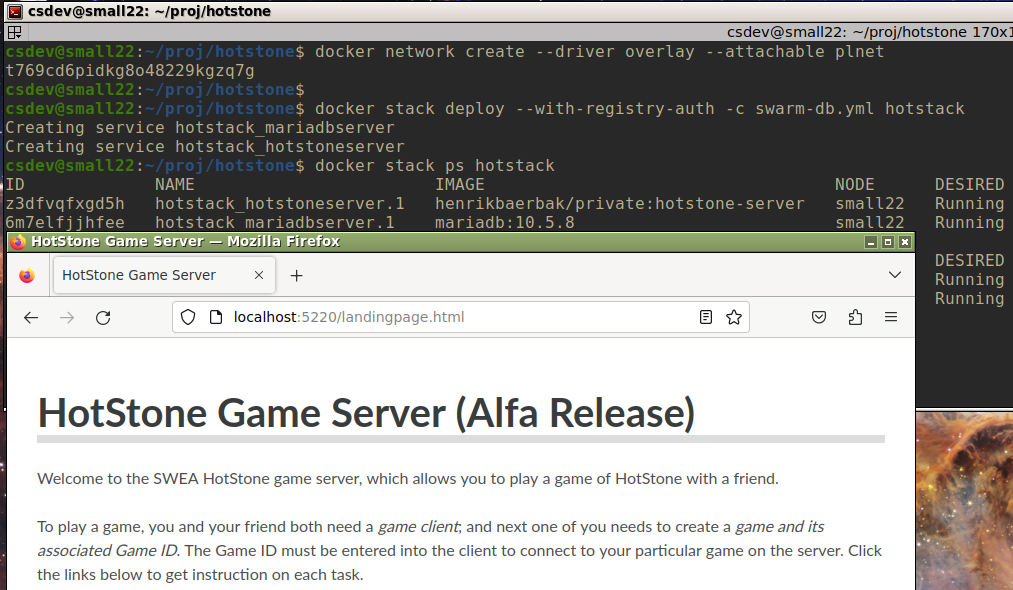 CS@AU
Henrik Bærbak Christensen
38
Time to Deploy (Production)
On my Amsterdam machine, the only contents is the IaC




The ‘run…’ script is just the ‘docker stack deploy…’ command
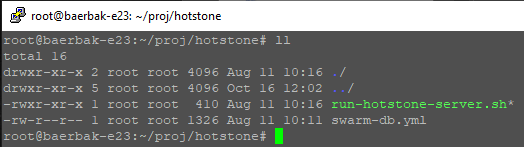 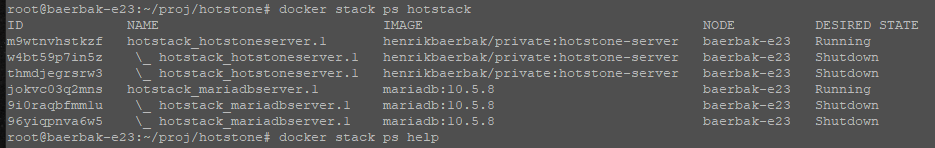 CS@AU
Henrik Bærbak Christensen
39
Scaling Out
Swarm is a swarm
Four machines in my swarm
Grum, bob, stuart, Kenny
Automatically deploys…
Redis database
Five ‘alsome’ servers

One visualizer service
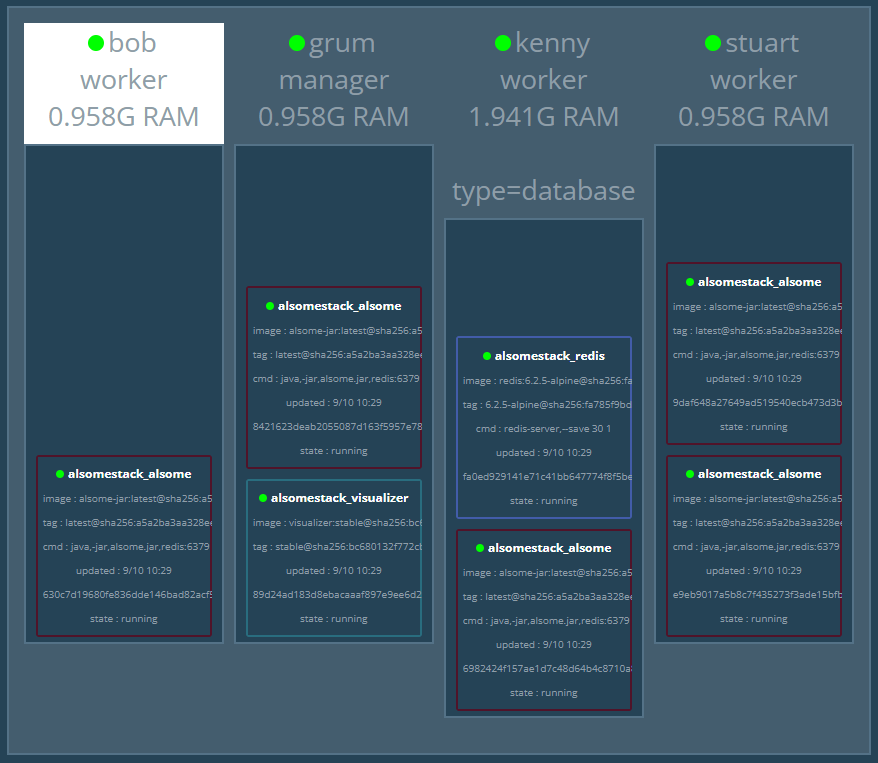 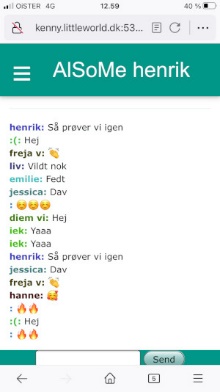 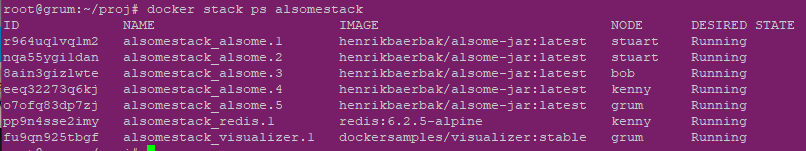 CS@AU
Henrik Bærbak Christensen
40
Summary
This is not SWEA curriculum
No exam questions, no questioning at the exam
Beyond our ‘software architecture in the small’ focus of SWEA
But…
It is an important conceptual framework and tool stack to master for large scale, industrial, software development and operations.

Swarm is not widely used (Docker containers are!)
The big player is Kubernetes
From a conceptual point of view, they are the ‘same thing’…
An orchestration tool…
CS@AU
Henrik Bærbak Christensen
41